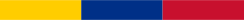 Ministerio de Agricultura y Desarrollo Rural
AHORRO Y USO EFICIENTE DE LA ENERGÍA
Ministerio de Agricultura y Desarrollo Rural
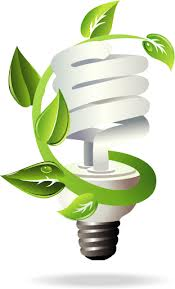 Mayo 2023
AHORRO Y USO EFICIENTE DE LA ENERGÍA
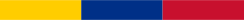 Ministerio de Agricultura y Desarrollo Rural
MARCO LEGAL

Ley 697 de 2001: Fomenta el uso racional y eficiente de la energía y promueve la utilización  de energías alternativas. 

Decreto 3683 de 2003:  Reglamenta el uso racional y eficiente de la energía, para tener mayor eficiencia energética y asegurar el abastecimiento energético pleno y oportuno, la competitividad del mercado energético Colombiano, la protección al consumidor y la promisión de fuentes no convencionales de Energía, dentro del marco del desarrollo sostenible. 

Decreto 2501 de 2007: Se dictan disposiciones para promover prácticas con fines de uso racional y eficiente de la energía eléctrica.
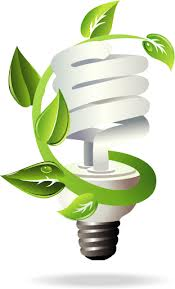 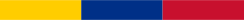 Ministerio de Agricultura y Desarrollo Rural
FUENTES DE ENERGÍA
Son recursos existentes en la naturaleza, de los que el ser humano obtiene energía para realizar sus actividades!
FUENTES NO RENOVABLES

Combustibles Fósiles

Carbón 
Petróleo
Gas Natural
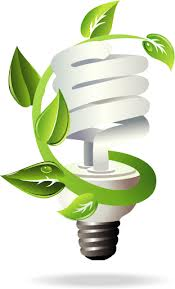 EFECTO INVERNADERO
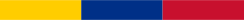 Ministerio de Agricultura y Desarrollo Rural
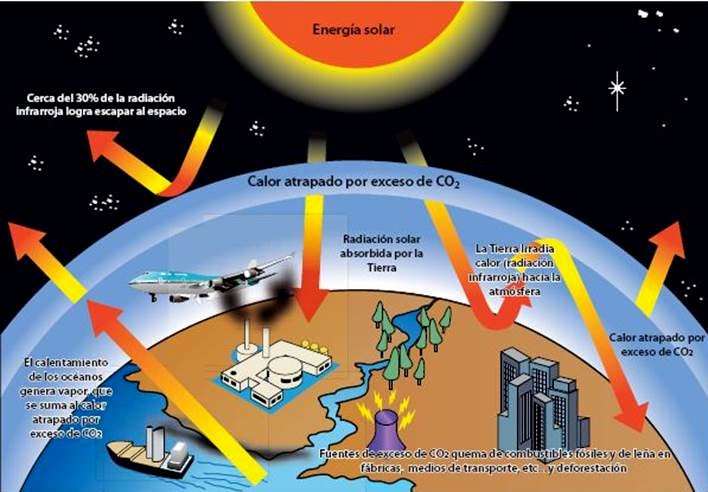 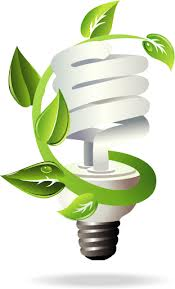 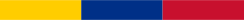 Ministerio de Agricultura y Desarrollo Rural
CALENTAMIENTO GLOBAL
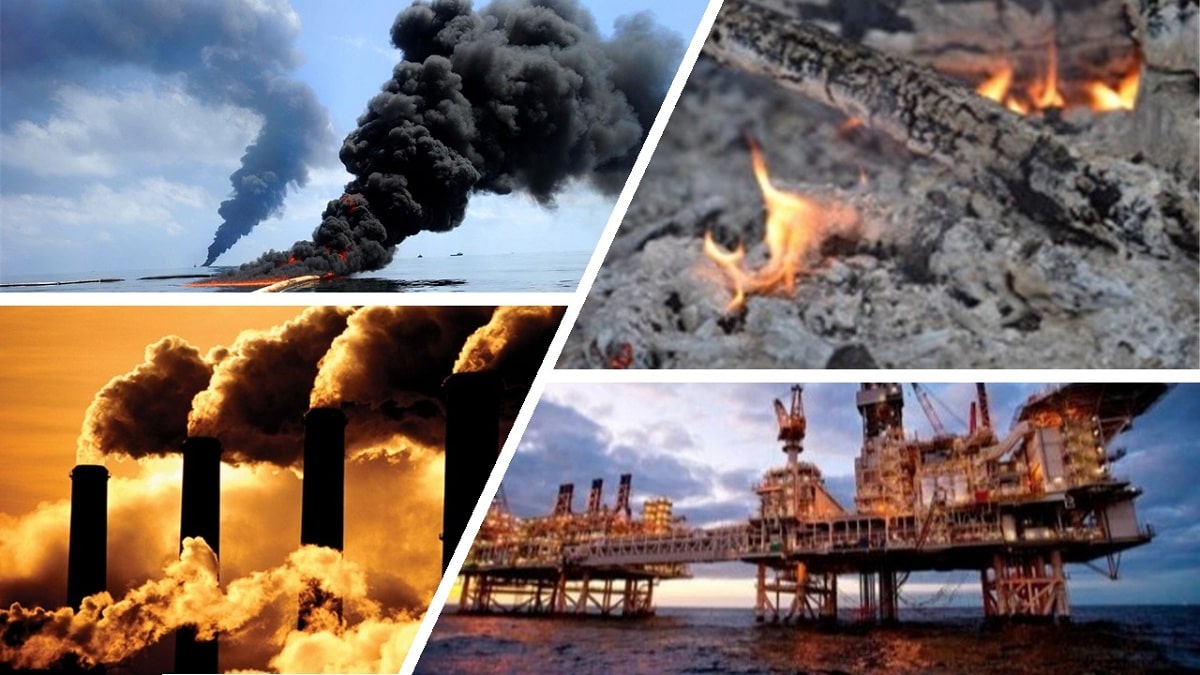 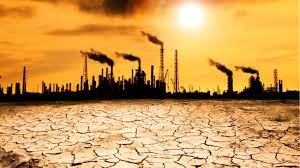 Deterioro de Ecosistemas

Sequía – Escasez de Alimentos
IMPACTOS DEL CALENTAMIENTO GLOBAL
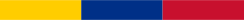 Ministerio de Agricultura y Desarrollo Rural
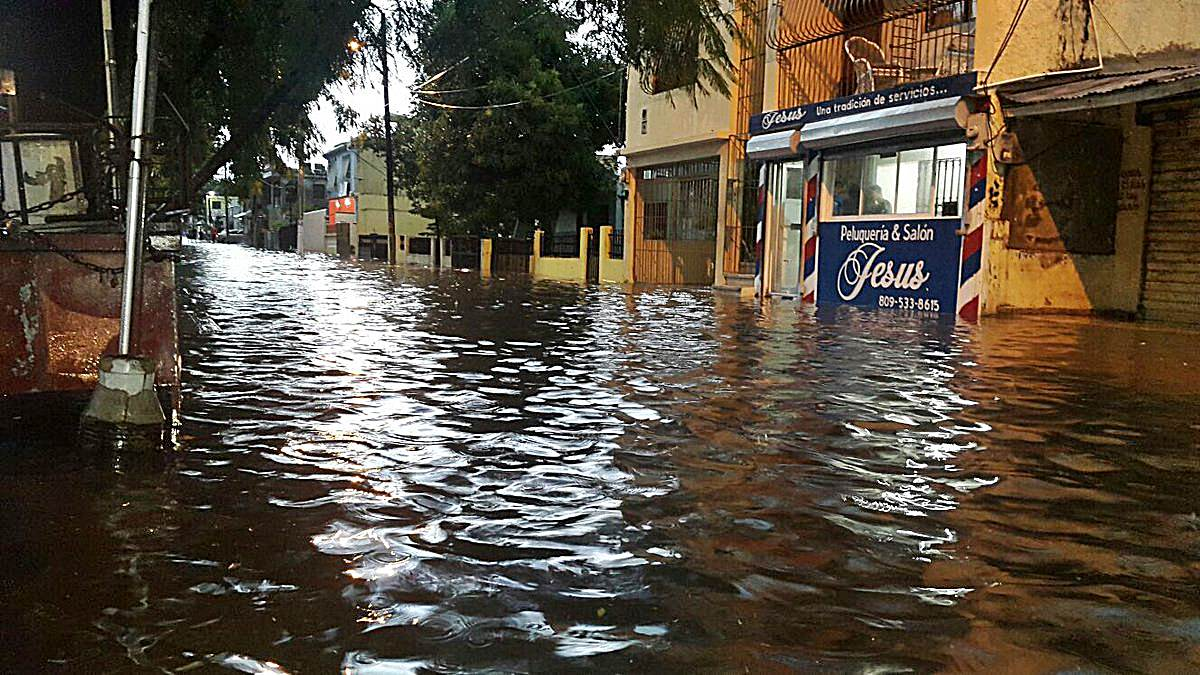 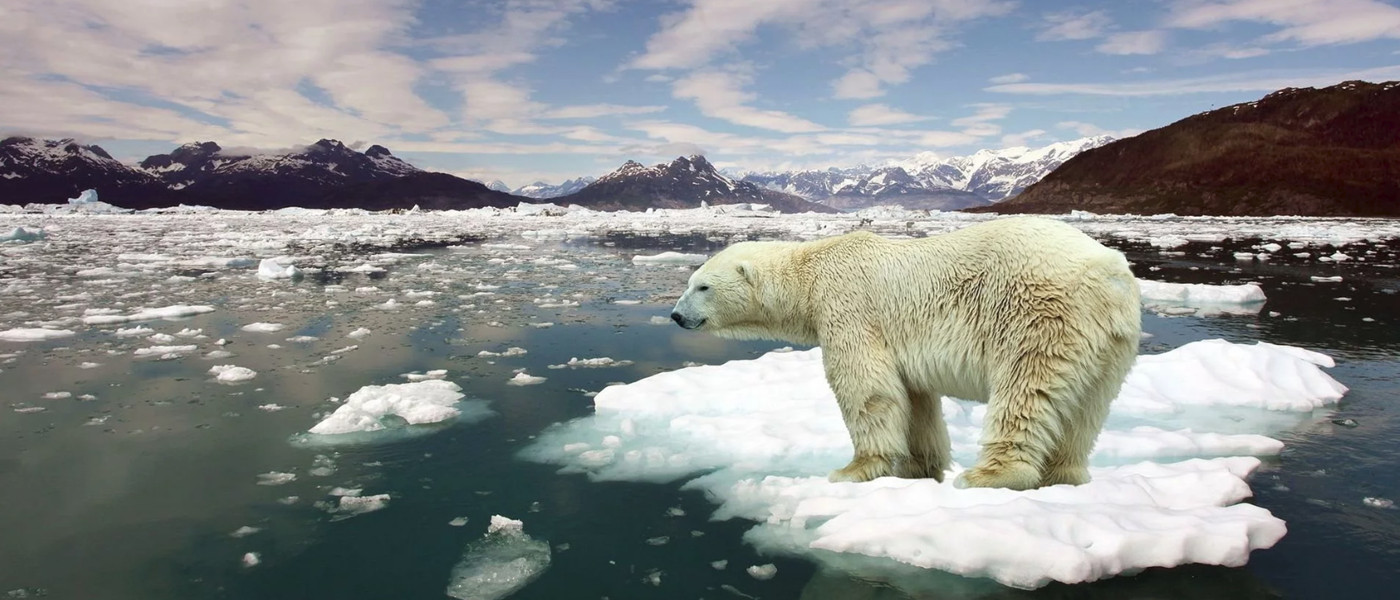 Inundaciones
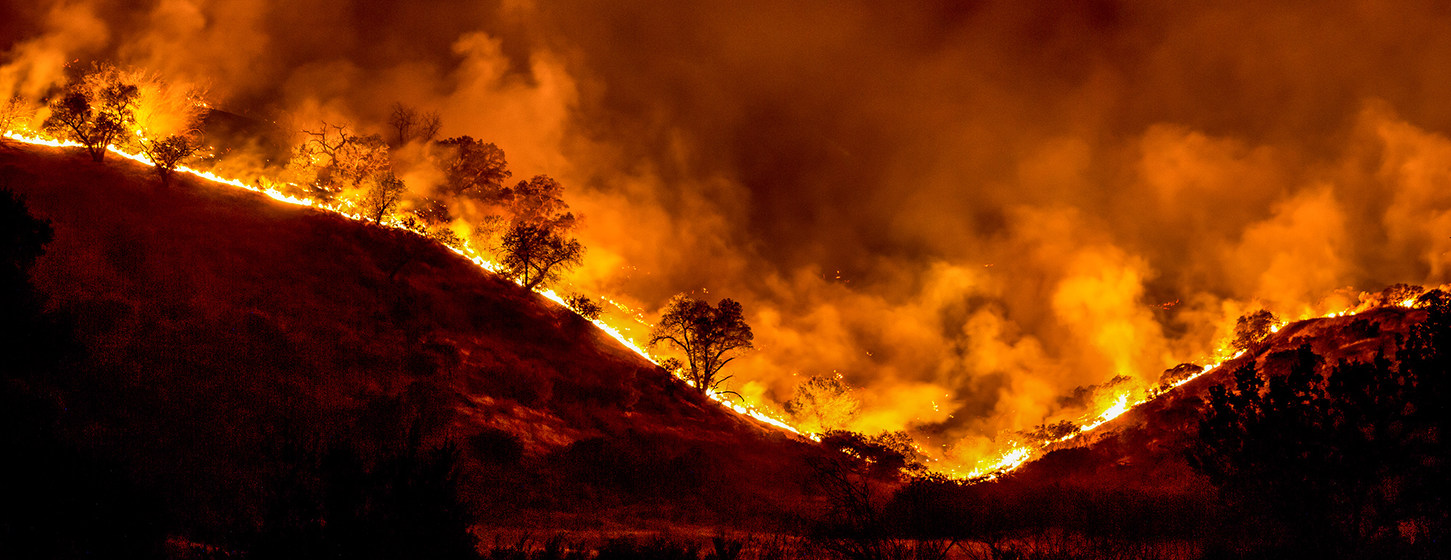 Se derrite el hielo de los polos.

Aumento del nivel del mar.
Incendios forestales
Pérdida de Vegetación y Fauna
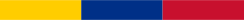 Ministerio de Agricultura y Desarrollo Rural
FUENTES DE ENERGÍA
Son recursos existentes en la naturaleza, de los que el ser humano obtiene energía para realizar sus actividades!
FUENTES RENOVABLES

Energía mareomotriz

Energía Hidráulica 

Energía eólica
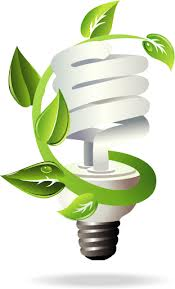 ENERGÍAS RENOVABLES
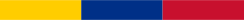 Ministerio de Agricultura y Desarrollo Rural
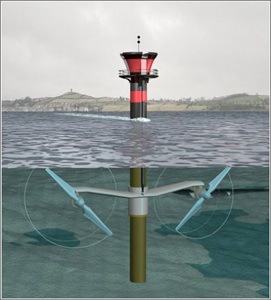 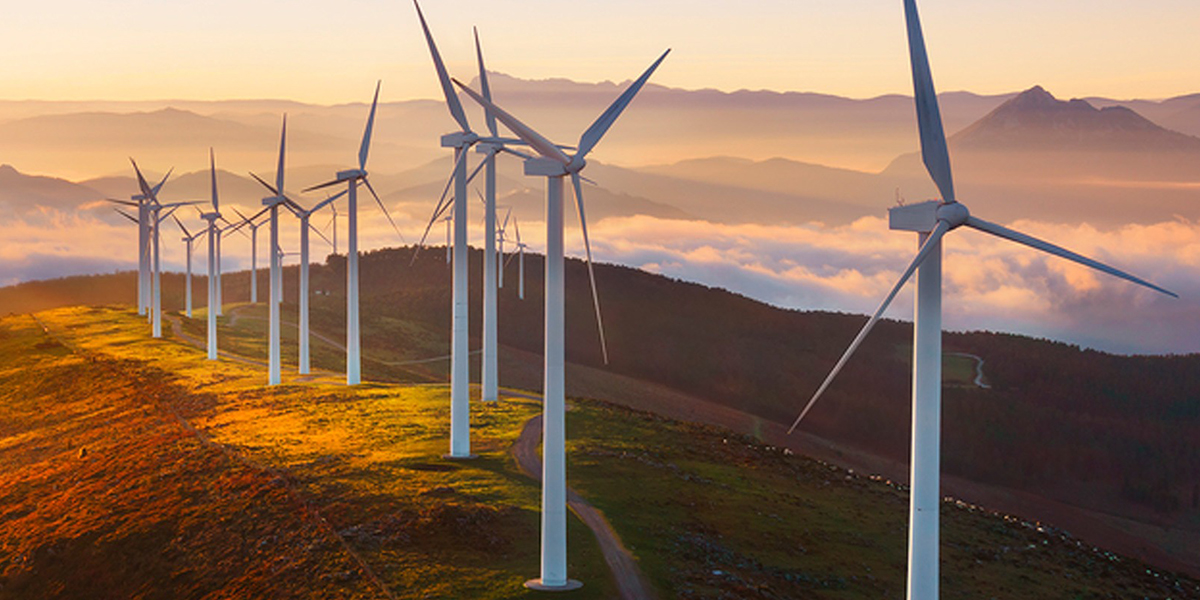 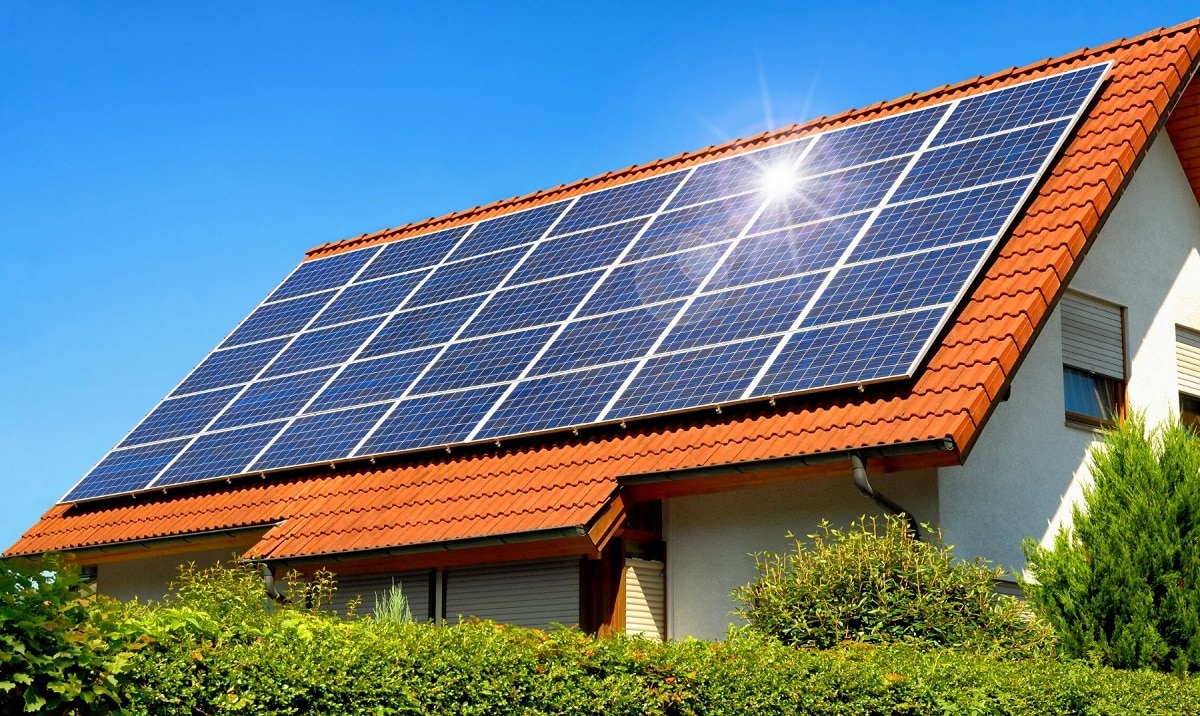 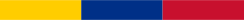 Ministerio de Agricultura y Desarrollo Rural
¿COMO AHORRAR ENERGÍA?
Cambio de hábitos y costumbres (menor tiempo en la ducha, transporte alternativo) – Uso Racional.
ksk



Diseño de Instalaciones (optimización uso de luz natural).

Uso de bombillos y lámparas ahorradores (duran 10 veces mas y consumen 4 veces menos energía)

Generación de Energía a través de otras Fuentes de Energía Renovables
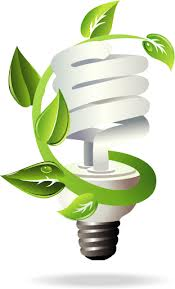 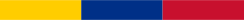 Ministerio de Agricultura y Desarrollo Rural
¿COMO AHORRAR ENERGÍA?
Apagar los equipos cuando no se estén usando.

Programar controles de encendido y apagado.
ksk



Usar la menor cantidad de equipos al mismo tiempo.

Aprovechamiento de luz natural.

Apagar las luces cuando no se necesitan.
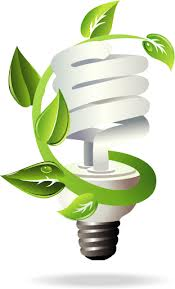 Consumo Energético…
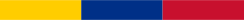 Ministerio de Agricultura y Desarrollo Rural
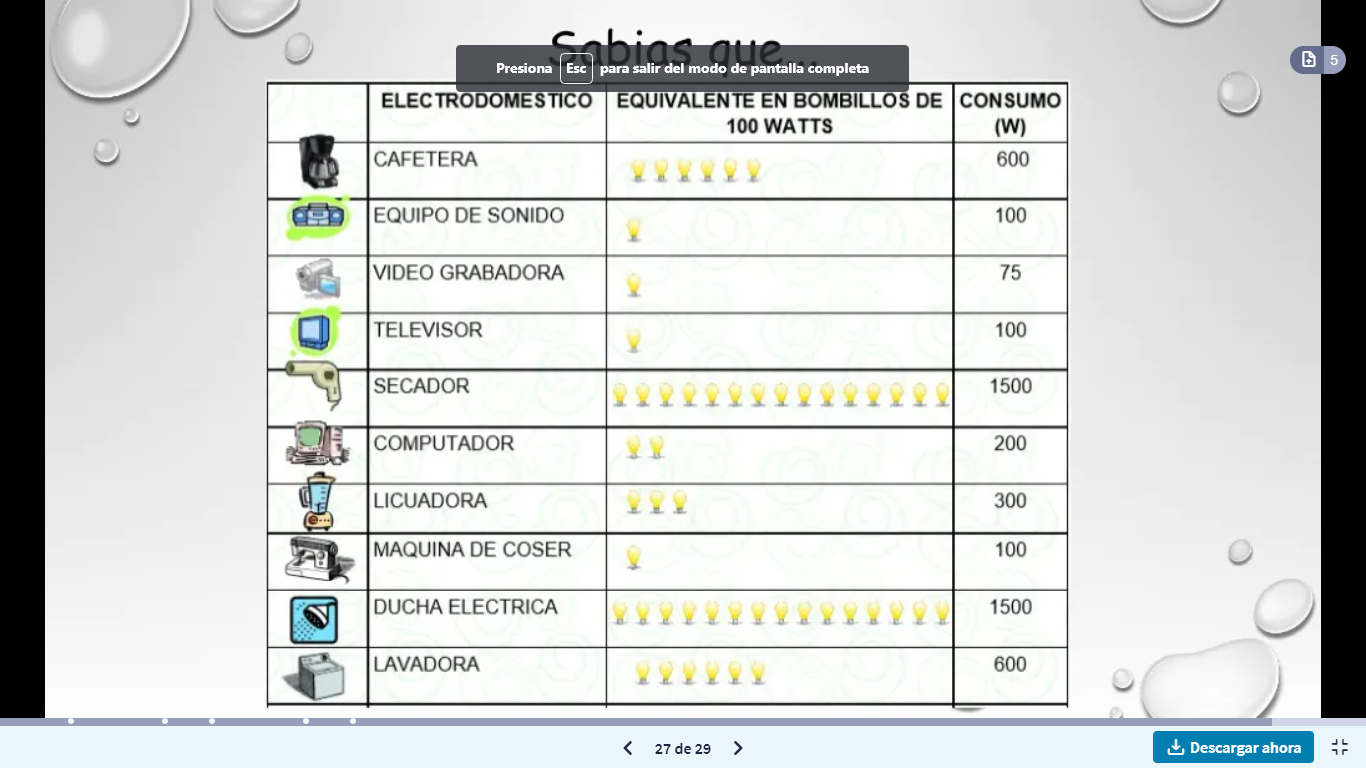 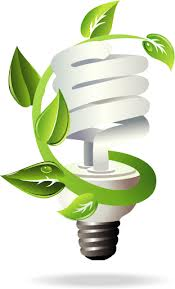 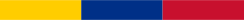 Ministerio de Agricultura y Desarrollo Rural
Consumo Energético…
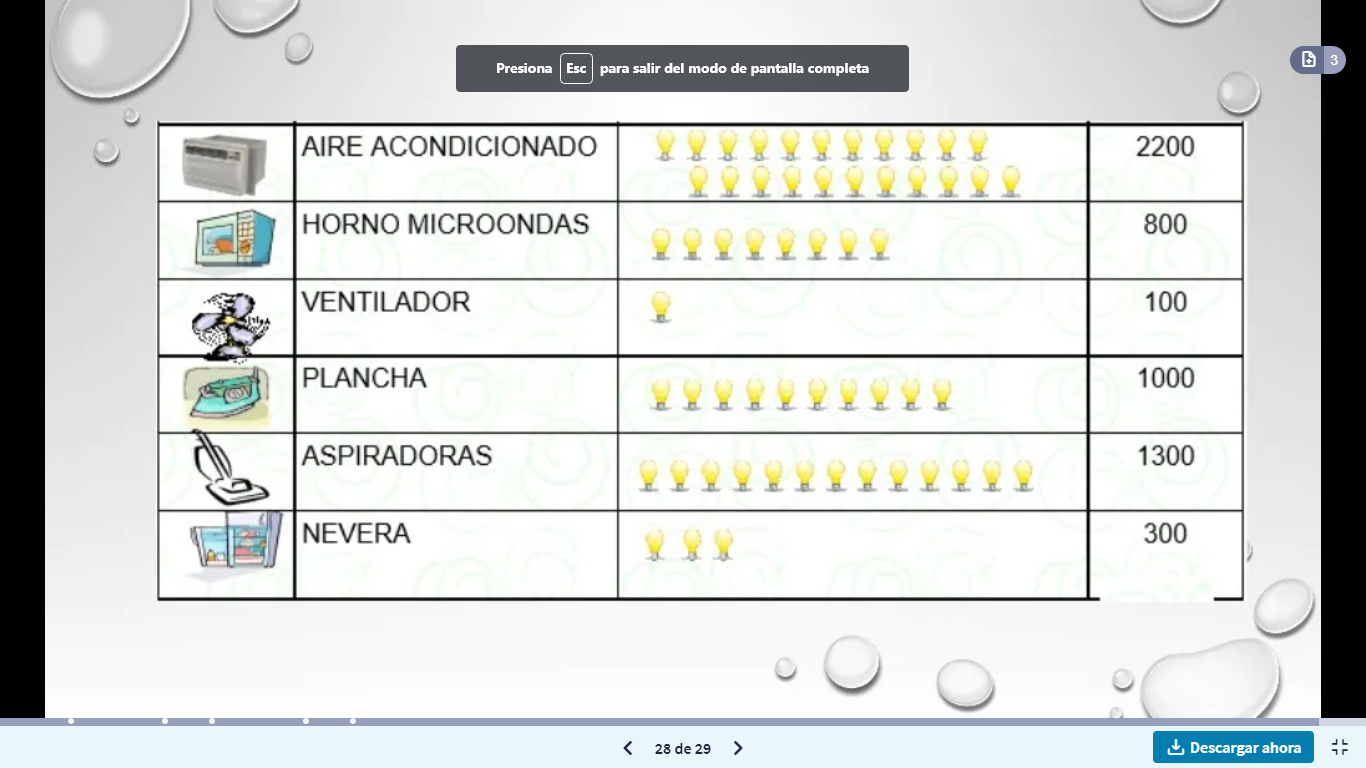 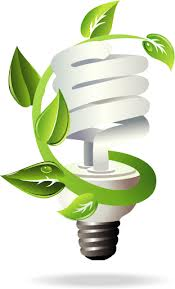 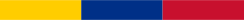 Ministerio de Agricultura y Desarrollo Rural
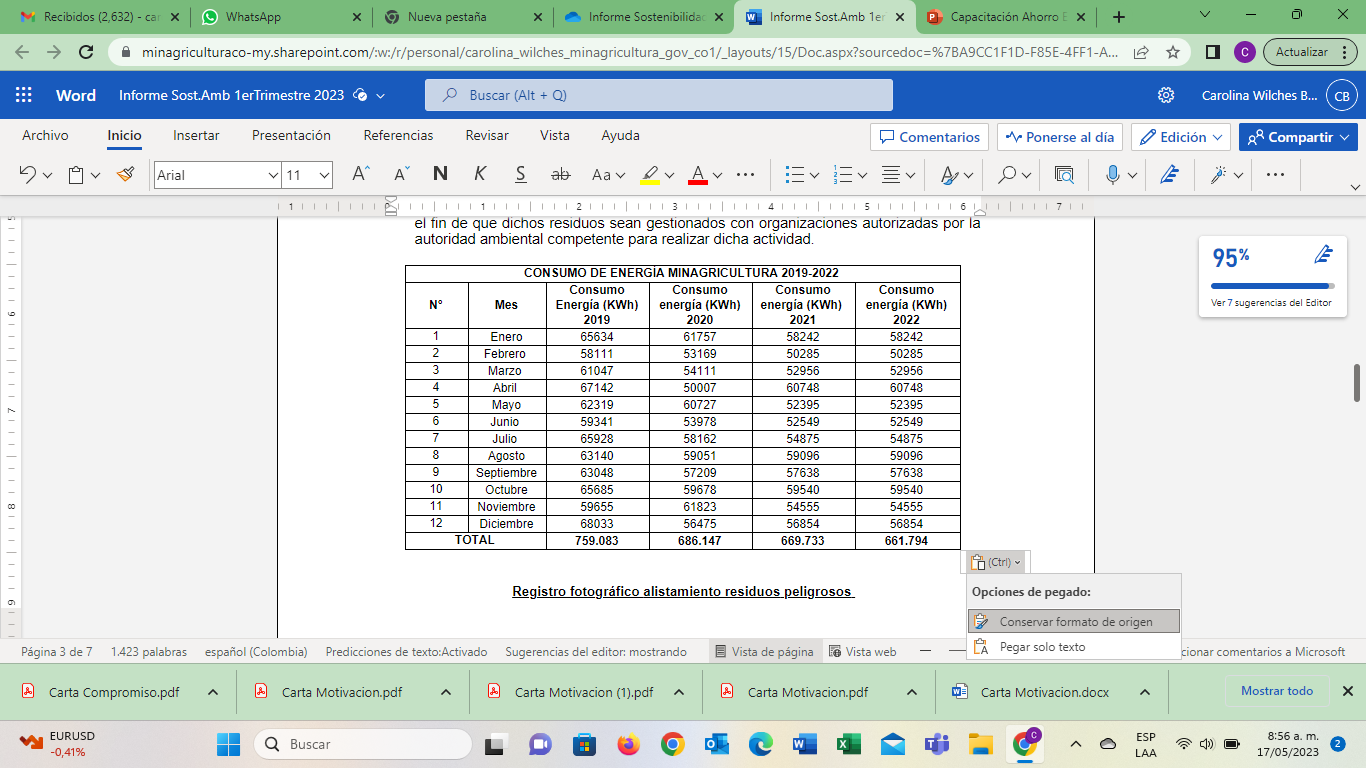 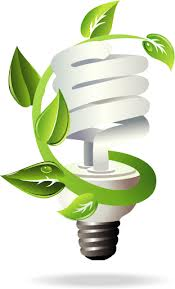 Reducción 12,81 %
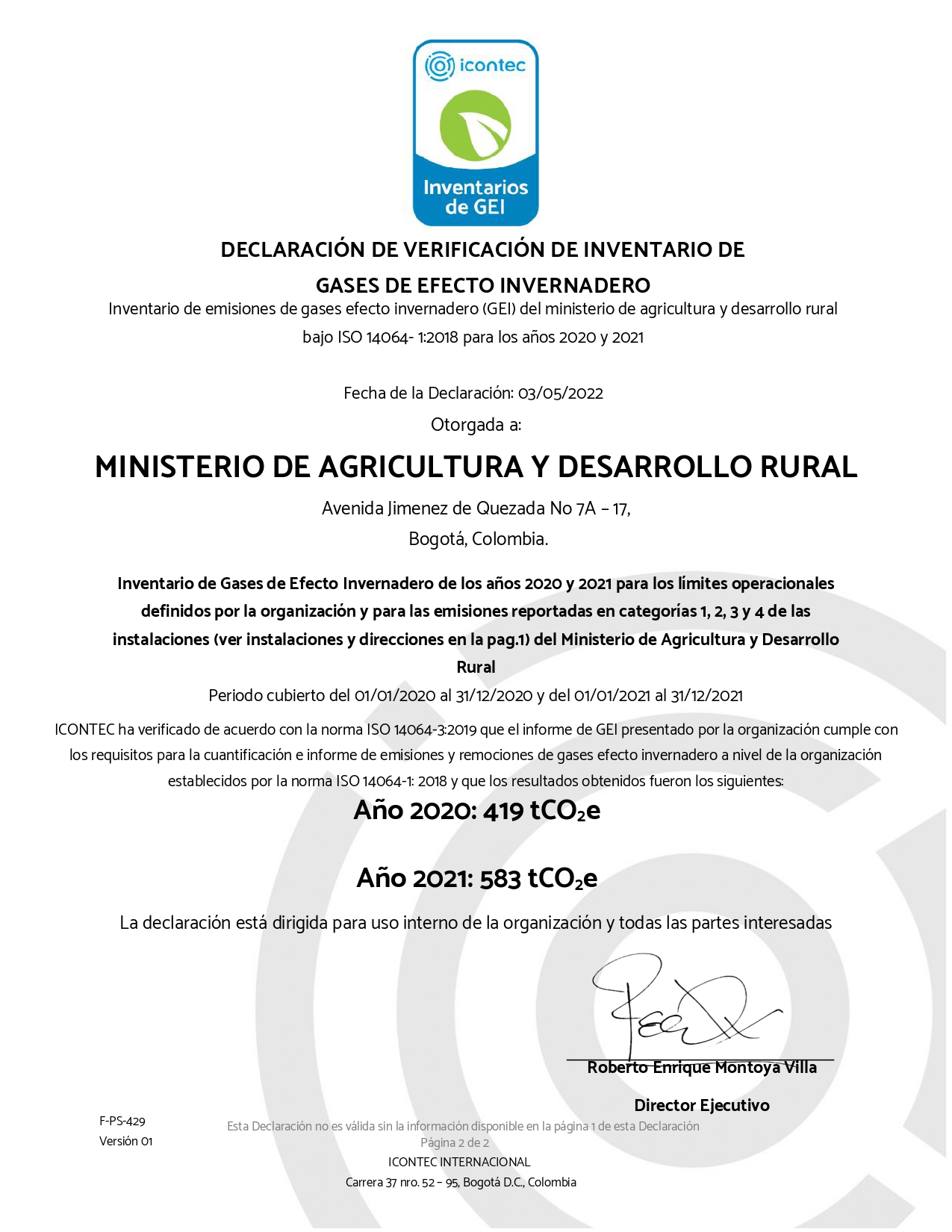 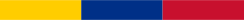 Ministerio de Agricultura y Desarrollo Rural
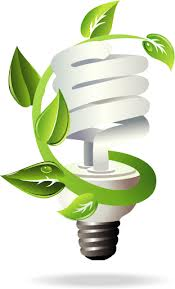 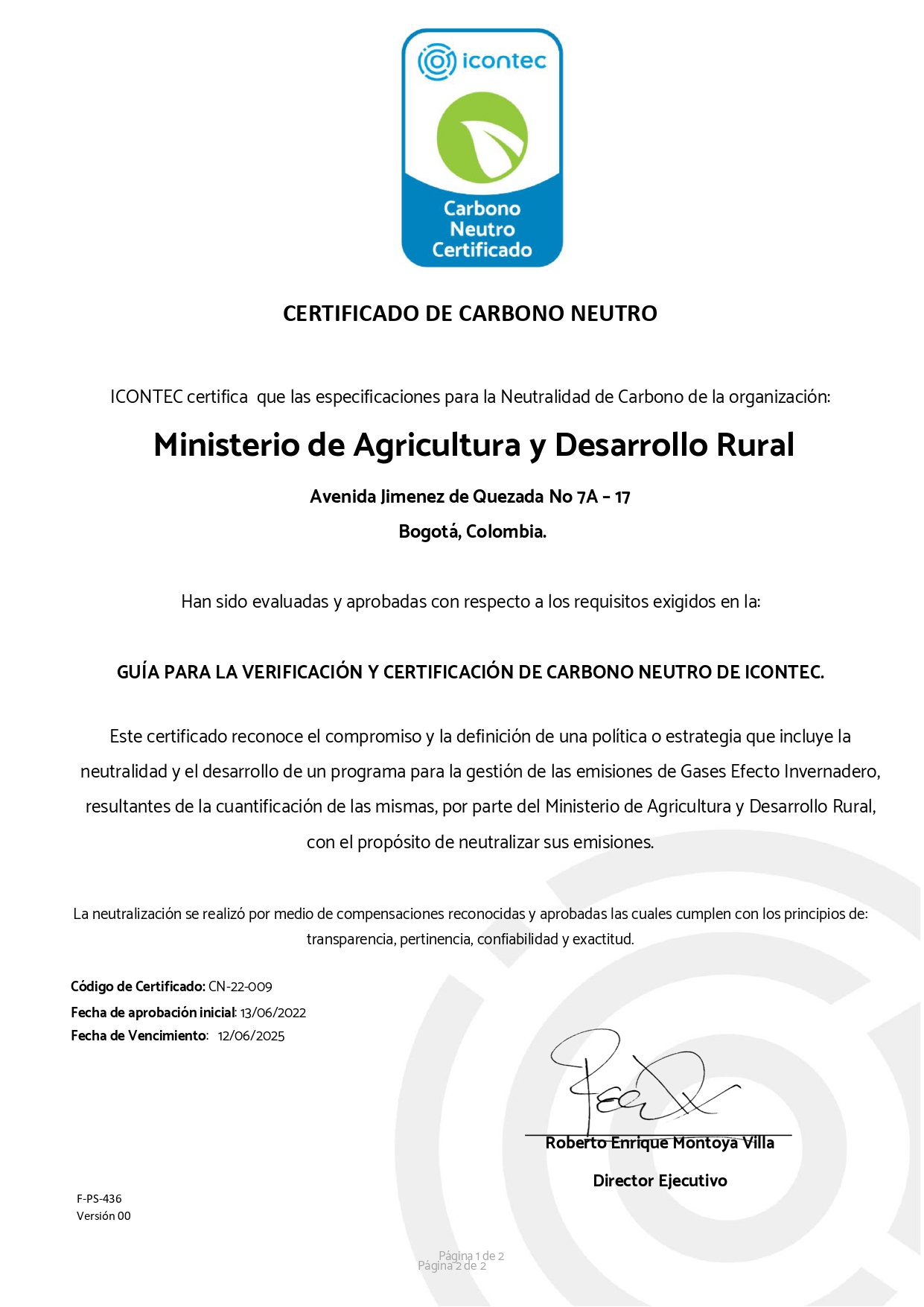 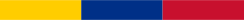 Ministerio de Agricultura y Desarrollo Rural
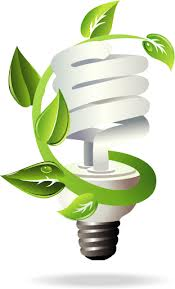 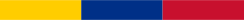 Ministerio de Agricultura y Desarrollo Rural
¡ GRACIAS !
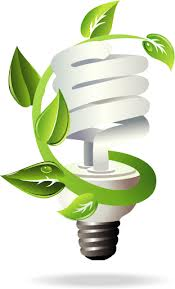